CDM LEKGOTLA Revenue and Debt Management Strategy 04 April 2019
PRESENTATION LAYOUT
Background 
Purpose of the Strategy 
Revenue management value chain 
Legislative mandate
Strategic focus areas
Stakeholders 
Key Strategic Objectives 
Strategies  
Action Plan
Progress on implementation
Conclusion
BACKGROUND
Poor Financial Management in municipalities;
Lack of capacity in Financial Management;
Unfunded budgets;
Inability to meet obligations.
PURPOSE OF THE STRATEGY
To enhance revenue management and debt recovery owed to municipalities; 
To address challenges and inefficiencies identified in the municipal revenue generation with the exclusive drive to improve revenue and debt collection;
Reduction of debt owed to municipalities by public institutions both nationally and provincially and residential customers;
To improve municipalities’ reliance on grant funding and any other external support to enhance their self-sustainability.
REVENUE MANAGEMENT VALUE CHAIN
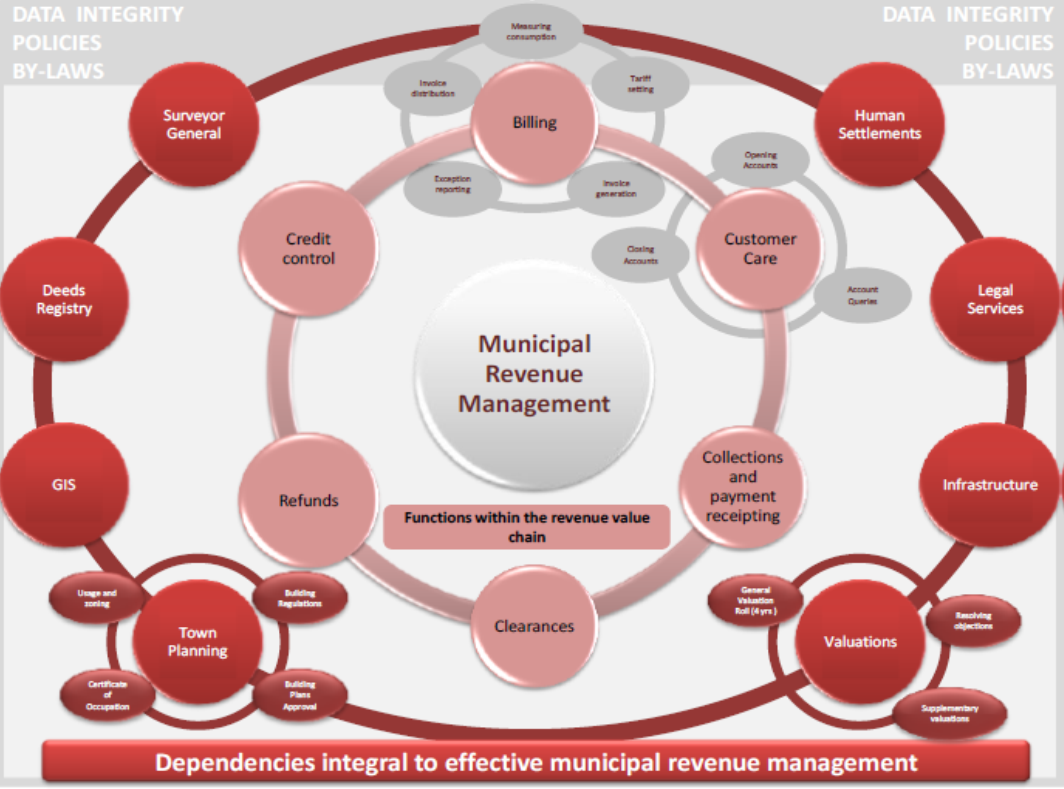 PROPERTY VALUE CHAIN
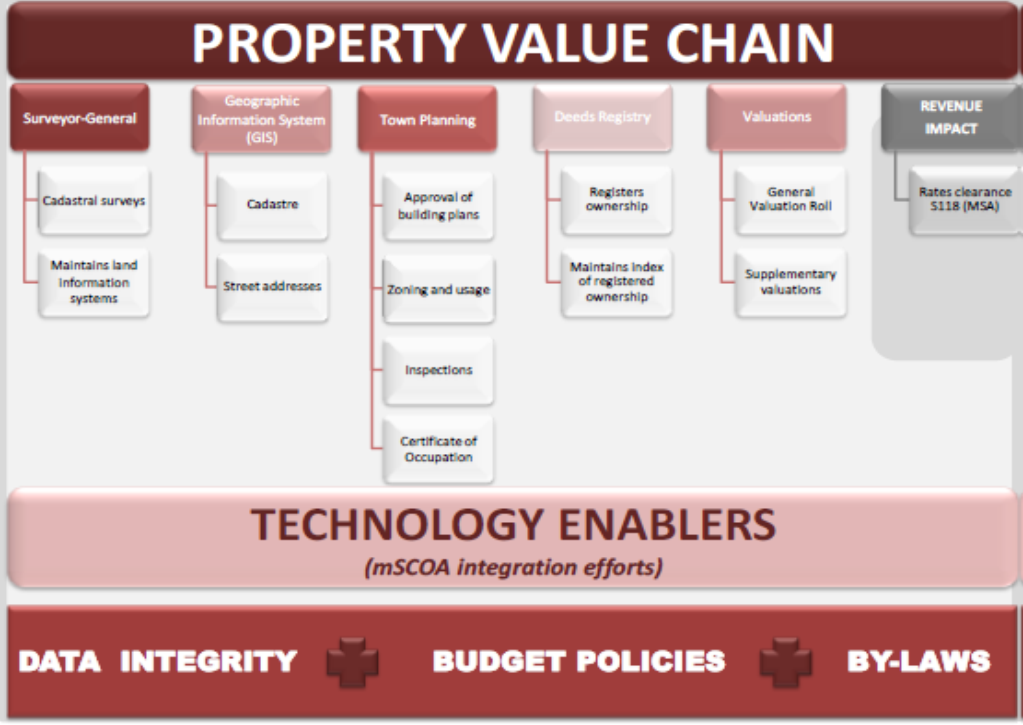 LEGISLATIVE MANDATE
Section 154 (1) of The Constitution provides for support and municipalities capacitation,
Section 5(4)  of the MFMA requires the provincial treasuries to monitor municipalities, 
Section 64 (3) of the MFMA details the role of municipality in revenue management, 
Other key legislations relevant to these engagements, amongst others include:-     
Public Finance Management Act (Act 1 of 1999);
Municipal Systems Act;
Municipal Structures Act;
Municipal Fiscal and Functions Act;
Municipal Properties Rates Act;
Intergovernmental Fiscal Relations Act of 1997;
Intergovernmental Relations Framework Act of 2006 (Act 13 of 2005);
Treasury Regulations;
Division of Revenue Act; and 
The Government Immovable Asset Management Act (GIAMA);
MFMA circulars.
KEY OBJECTIVES OF STRATEGY
To determine the current municipal capacity and level of municipal revenue and dept management operations, 
Develop a practical approach to enhancing overall own revenue base in municipalities,
To ensure that all municipalities have credible own revenue and debt management frameworks (strategies and plans),
Foster alignment and implementation of the municipalities own revenue enhancement strategies and / or plans with the provincial plans,
Develop monitoring and reporting tools to sustain own revenue enhancement in municipalities,
Determine practical methodologies of reconciling and payments of government debts owed to municipalities, 
Establish good working relations between municipalities, Eskom and Water boards to enhance compliance to section 41 (2) (a) of the MFAM.
STRATEGIC FOCUS AREAS
STAKEHOLDERS
STRATEGIES
STRATEGIES
STRATEGIES
ACTION PLAN
ACTION PLAN
ACTION PLAN
ACTION PLAN
ACTION PLAN
ACTION PLAN
ACTION PLAN
ACTION PLAN
ACTION PLAN
CORDINATION
The LPT assumes the facilitation and coordination role of  the strategy, 
LPT to implement the Action Plan in collaboration with other stakeholders, 
A steering committee be established between LPT and CoGHSTA to facilitate the implementation of Provincial Debt Management forum resolutions and follow-ups of departmental debt payments,
Municipalities will be required to commit for the implementation of the specific strategies,
IGR structure (preferably Provincial Debt Management forum) be assigned the responsibility of reconciling departmental debt owed to municipalities,
PROGRESS ON THE IMPLEMENTATION
Billing and Valuation roll
Customer Care Management
Indigent Management Support
Credit Control Management
CONCLUSION
The LPT to benchmark with other provinces (KZN and Gauteng provinces) on revenue and debt management, 
Municipalities are urged to own the process which is intended to improve their performance.
THANK YOU